СОЦИАЛЬНАЯСФЕРА
ОБЩЕСТВОЗНАНИЕ
ТИПЫ СТРАТИФИКАЦИИ
1
РАБСТВО
2
КАСТЫ
3
СОСЛОВИЯ
КЛАССЫ
4
СОЦИАЛЬНАЯ СТРАТИФИКАЦИЯ
ВИДЫ
МОБИЛЬНОСТИ
ВЕРТИКАЛЬНАЯ
ГОРИЗОНТАЛЬНАЯ
ПОЛИТИКА
АРМИЯ
ЭКОНОМИКА
ЦЕРКОВЬ
БРАК
СОЦИАЛЬНЫЕ ЛИФТЫ
ОБРАЗОВАНИЕ
СОЦИАЛЬНАЯ СТРАТИФИКАЦИЯ
ПОЛИТИЧЕСКАЯ
ВИДЫ
СОЦИАЛЬНОЙ
ДИФФЕРЕНЦИАЦИИ
ЭКОНОМИЧЕСКАЯ
ПРОФЕССИОНАЛЬНАЯ
ОБРАЗОВАНИЕ
КРИТЕРИИ ВЫДЕЛЕНИЯ СТРАТ
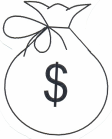 ДОХОД
ПРЕСТИЖ
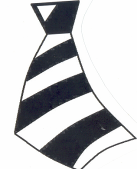 ВЛАСТЬ
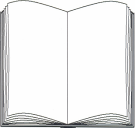 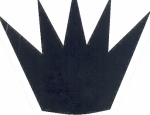 СОЦИАЛЬНЫЕ РОЛИ И СТАТУСЫ
ТИПЫ 
СТАТУСОВ
ПРЕДПИСАННЫЙ
ДОСТИГАЕМЫЙ
СОЦИАЛЬНЫЕ РОЛИ И СТАТУСЫ
СРАВНИ
СОЦИАЛЬНЫЙ 
СТАТУС
СОЦИАЛЬНАЯ
РОЛЬ
Это то, кем является человек в обществе
Это ожидаемое поведение человека, обладающего каким-либо статусом.
В отличие от авторитета личности, престиж
не зависит от антуража
отражает степень признания окружающими личных и деловых качеств
оценка социальной позиции, занимаемой в обществе
является особой силой подчинения одних людей другим
ЭТНИЧЕСКИЕ ОБЩНОСТИ
О
Б
Щ
Е
С
Т
В
О
ИНДУСТРИАЛЬНОЕ
НАЦИЯ
ТРАДИЦИОННОЕ
НАРОДНОСТЬ
ПЕРВОБЫТНОЕ
ПЛЕМЯ
ПЕРВОБЫТНОЕ
РОД
ЭТНОС
ИНТЕГРАЦИЯ
МЕЖЭТНИЧЕСКИЕ
ОТНОШЕНИЯ
ДИФФЕРЕНЦИАЦИЯ
Социальный контроль
?
позитивные
негативные
Ф-
Ф+
формальные
Н+
Н-
неформальные
СОЦИАЛЬНЫЕ ИНСТИТУТЫ
РЕЛИГИЯ
ГОСУДАРСТВО
ЭКОНОМИКА
СЕМЬЯ
СЕМЬЯ
Репродуктивная
Хозяйственно-
бытовая
Воспроизводства 
рабочей силы
СЕМЬЯ
Досуговая
Эмоциональная
Воспитательная
ФУНКЦИИ
25
Молодежь как социальная группа
0
ВОЗРАСТНЫЕ
ГРАНИЦЫ
16
Х